Mit dem Corona-Virus hat sich in der Welt einiges verändert, auch mein Leben und Schulalltag. Ich als Mensch habe mich nicht gross verändert, ich habe einfach diese Erfahrung mitgenommen und nehme sie mit auf meinem weiteren Lebensweg. Mein Alltag ist an sich eintöniger geworden, denn ich kann fast keine Ausflüge mehr machen, Geburtstage oder Feste feiern, überall herrscht die Maskenpflicht und Abstandsregeln. Man darf nicht mehr in Restaurants essen gehen oder Sport war eine Zeit lang auch nicht möglich. Es ist eine Veränderung, dass ich gewisse Verwandte wie mein Gotti seit über einem Jahr nicht mehr gesehen habe und auch nicht mehr im Ausland war und es in der jetzigen Situation auch umständlich und schwierig wäre wirklich Ferien im Ausland zu machen. Dies war vorher eigentlich selbstverständlich, dass wenn man wollte ohne Probleme über die Grenzen konnte. Im Schulalltag herrscht jetzt natürlich auch die Maskenpflicht, welche mich aber nicht mehr stört denn es ist wie gesagt zum Alltag geworden. Man kann einfach den Leuten nicht mehr ins Gesicht schauen und die Mimik ist schwerer zu deuten. Die Lehrpersonen habe ich auch schon fast ein Jahr nicht mehr ohne Masken gesehen. Den Lehrpersonen wird die Hand zur Begrüssung auch nicht mehr gegeben, sondern es wird nur Guten Tag gesagt. Im Moment hat Corona einen Stellenwert in meinem Leben wie ich denke es bei jedem so ist, jedoch nicht den grössten, denn es ist jetzt wie in meinem Alltag drin. Denn grosse Störfaktoren gibt es bei mir nicht wirklich aber natürlich finde ich es nicht so toll. Man sollte auch seine ganze Zeit nicht an Corona verschwenden denn für mich gibt es auch noch andere und wichtigere Dinge im Leben mit denen ich mich lieber beschäftige. Es gibt aber wie nichts mit dem man umgehen kann, weil man an dieser Situation nur etwas ändern kann, wenn man sich an die Regeln hält und diese akzeptiert, so auch in der Schule. Im Schulalltag gehe ich damit um indem ich Corona und die Regeln oder Änderungen die es damit gibt einfach akzeptiere und damit lebe. Ich persönlich finde es auch nicht mehr schlimm oder komisch Masken zu tragen und es gehört einfach dazu. In meinem Alltag oder Schulalltag belastet Corona mich nicht wirklich. Ich lebe einfach mit dieser speziellen Situation und es belastet mich in meinem Alltag nichts. Ich finde, dass es mit der Corona Situation sicher positives und negatives gibt. Ich finde es positiv, dass ich diese Fernunterrichts Erfahrung machen konnte und mich deshalb auch ein bisschen besser mit Teams oder mit Technik auskenne. So habe ich etwas dazugelernt. Negativ finde ich sicher die Krankheit an sich und dass es viele Erkrankte gibt. Oder, dass man nicht einfach mit Verwandten einen Geburtstag feiern oder diese oder andere Freunde besuchen kann. Es ist auch Schade, dass man nicht spontan einen Ausflug machen könnte da viele Orte geschlossen sind. Ich fände es schön, wenn man wieder mal mit der Familie in einem Restaurant essen gehen könnte. Das negative hat jetzt vor allem mit den Personen Einschränkungen zu tun an denen man im Moment leider nichts ändern kann.
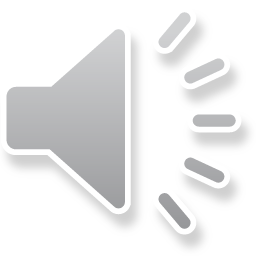